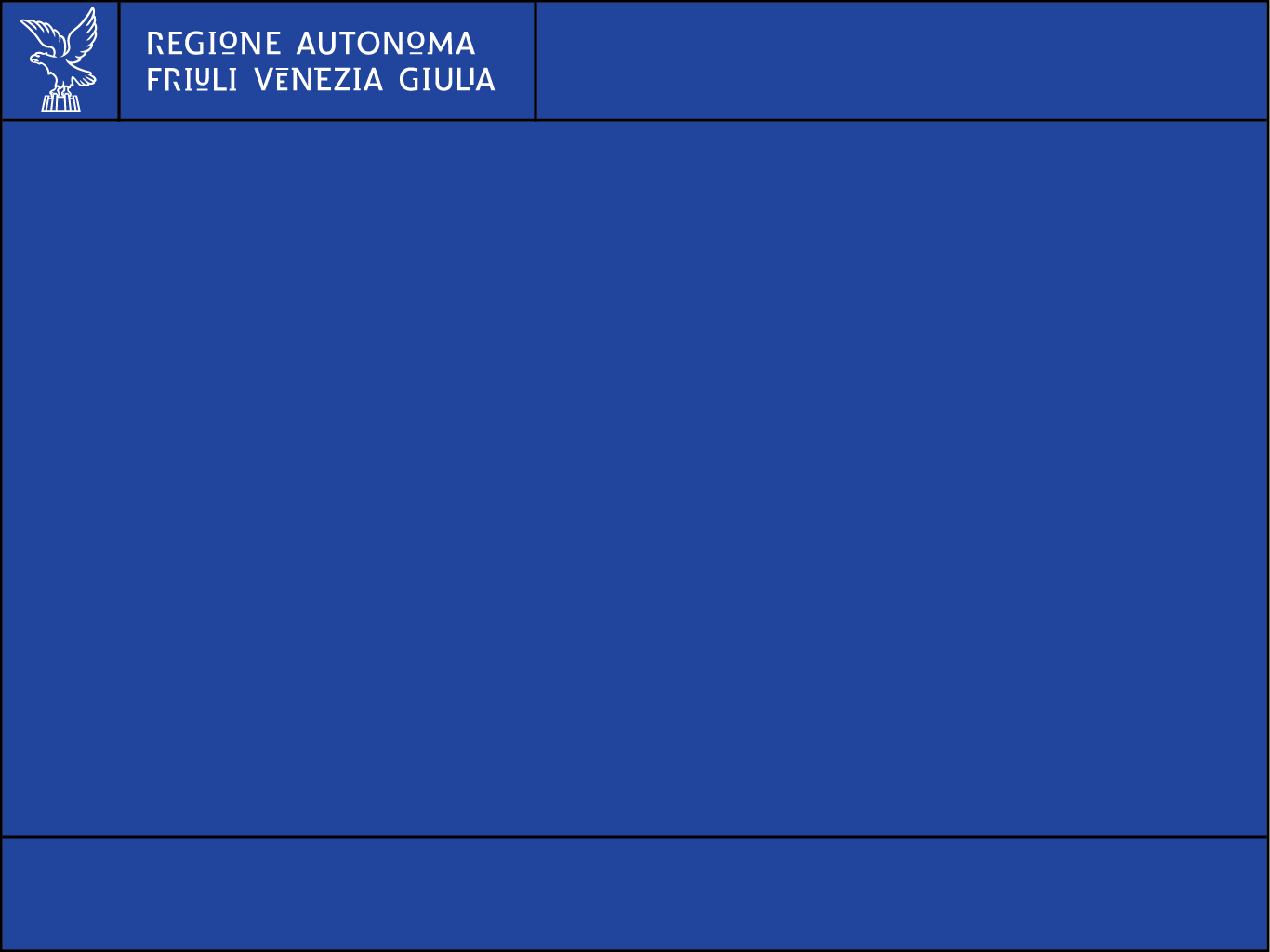 Avvisi pubblici L.R. 16/14:
Note alla compilazione della domanda

AVVISI ATTIVITA’ CULTURALI 
Anno 2023 

Servizio Attività culturali

Direzione Cultura e Sport
LINK DI ACCESSO ALLA DOMANDA DI CONTRIBUTO E MODULISTICA
Sito www.regione.fvg.it          aree tematiche        cultura, sport, comunità linguistiche          attività culturali         selezionare la tematica di vostro interesse (spettacolo dal vivo, cinema e audiovisivi, divulgazione della cultura, …)            incentivi annuali
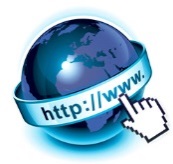 nella pagina dedicata ad ognuno 
degli avvisi trovate: 

link di accesso 

box modulistica 

(personalizzazione per ciascun avviso)
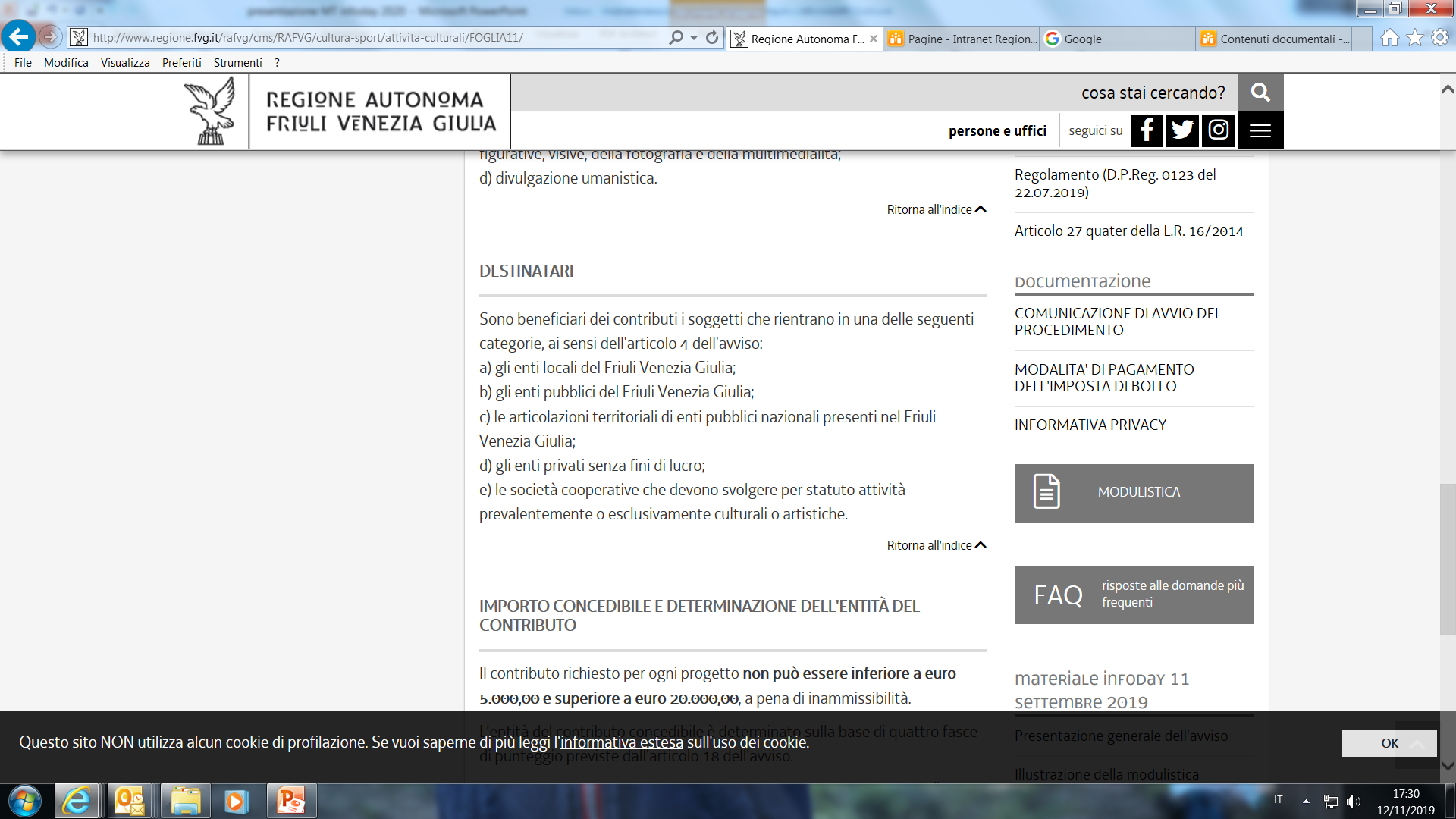 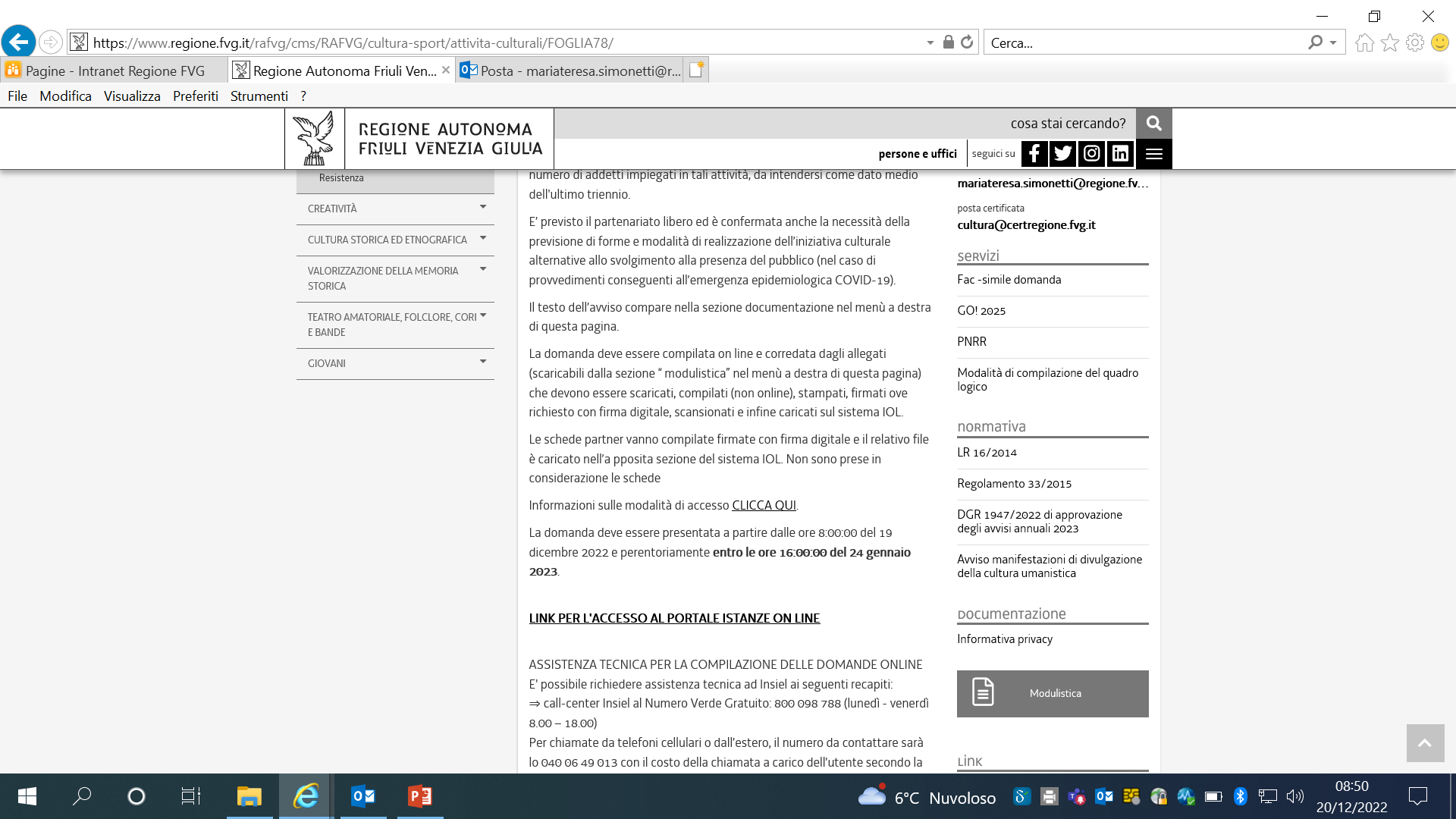 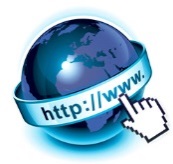 Sono parte integrante della domanda di contributo (articolo 12, comma 5 e 6 degli Avvisi):
Dichiarazioni sostitutive 
Descrizione progetto e informazioni per l’attribuzione dei criteri qualitativi oggettivi e qualitativi valutativi
Quadro logico
Schede partner firmate digitalmente 
Attestazione privacy + conoscenza obblighi + assunzione responsabilità 
Modulo F23/F24
Procura per la presentazione della domanda in IOL e carta d’identità
Cosa trovate nell’applicativo IOL:
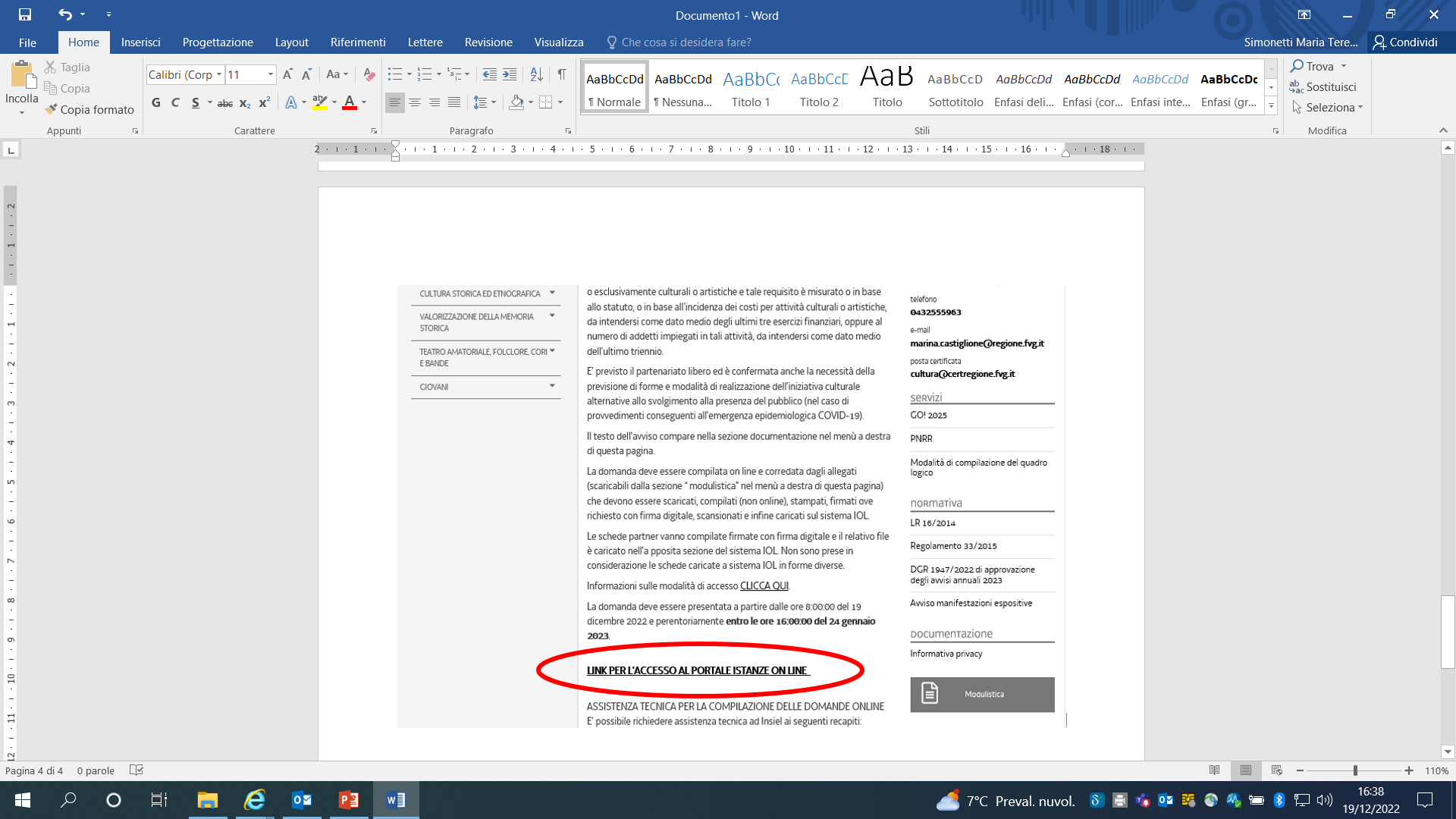 Dati del richiedente
Dati del legale rappresentante / procuratore
Dichiarazioni sostitutive 
Attestazione di presa visione della privacy / conoscenza degli obblighi di pubblicazione ex Legge 124/2017 / assunzione di responsabilità circa i contenuti della domanda / impegno al rispetto degli obblighi di cui all’articolo 26 degli Avvisi 
Piano finanziario
Coordinate IBAN
Cosa trovate nel box della modulistica:
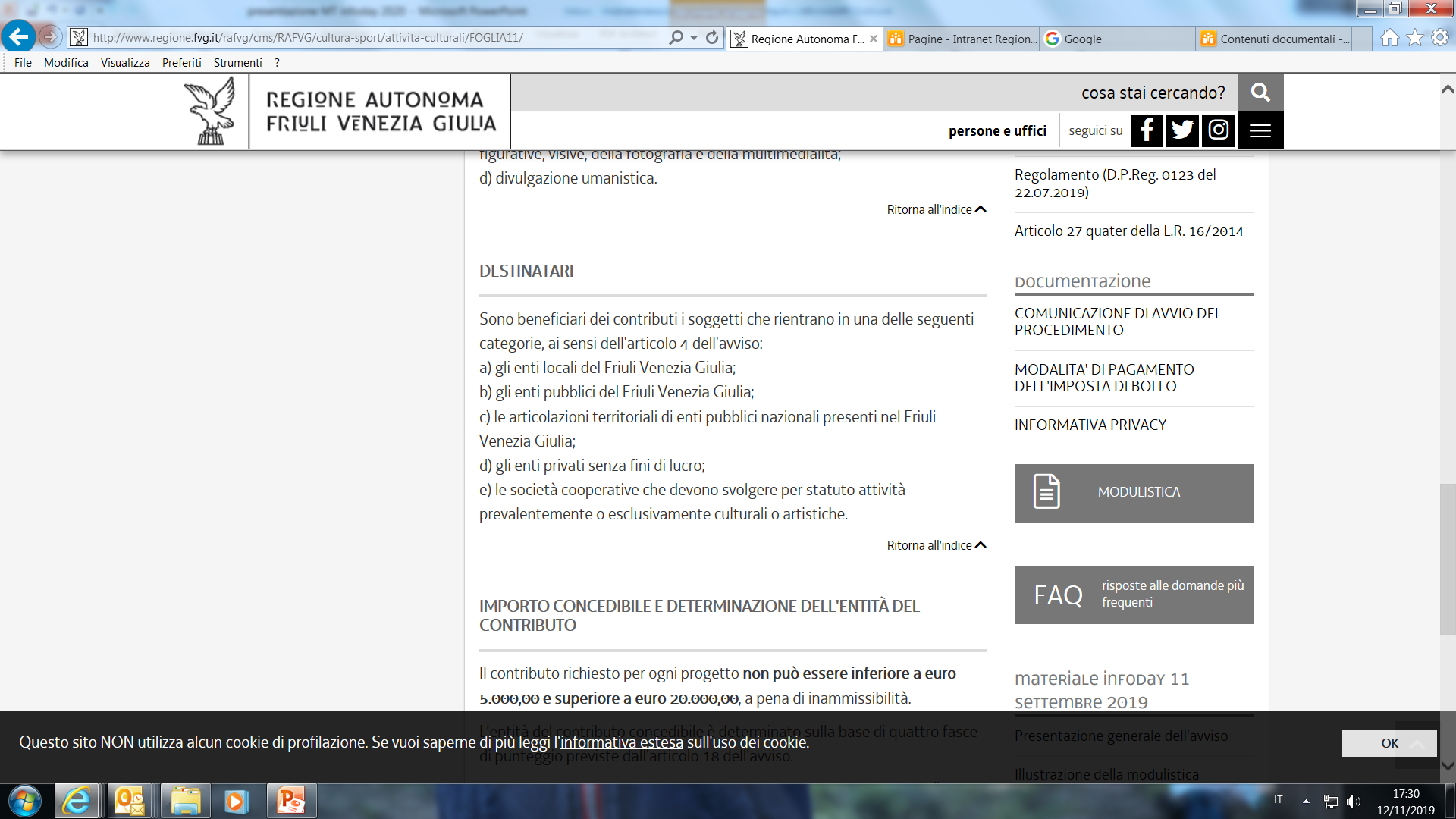 2. Quadro logico
1. Informazioni per l’attribuzione dei criteri qualitativi oggettivi e qualitativi valutativi
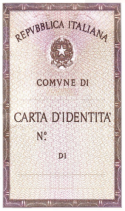 4. Procura per la presentazione della domanda
3. Scheda partner
5. Procura per la presentazione della scheda partner
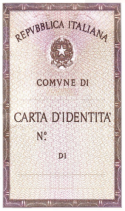 6. Istruzioni per la compilazione del modello F23/F24
1. INFORMAZIONI PER L’ATTRIBUZIONE DEI CRITERI QUALITATIVI (descrizione progetto)
3 criteri oggettivi:

Finanziamenti pregressi per progetti culturali e artistici (ultimi 3 anni)

Apporto di fondi al progetto diversi dal contributo regionale (rif. piano finanziario)

Eventuali apporti utili Art Bonus al progetto
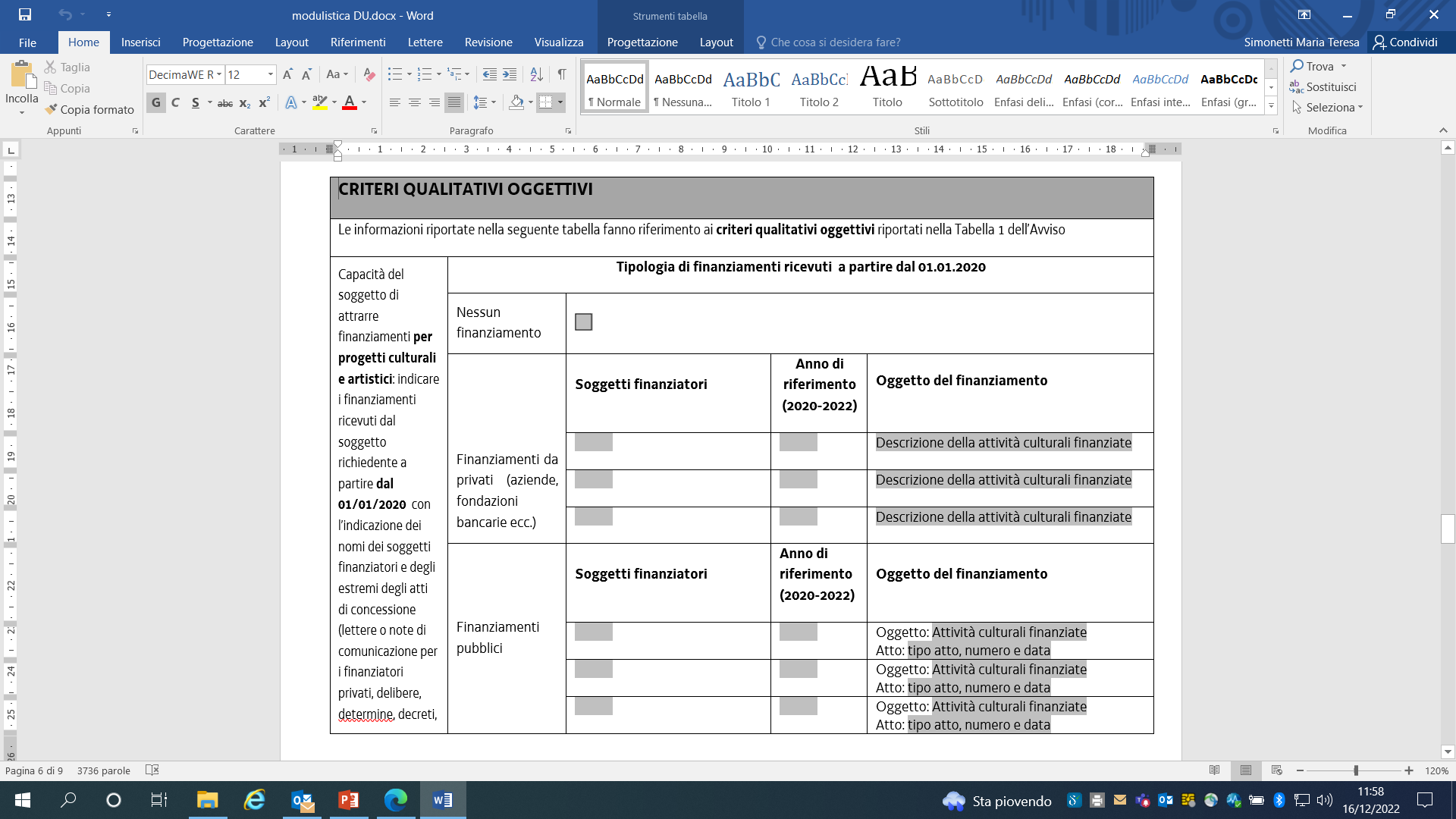 Eccezione Avviso Festival cinematografici
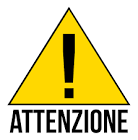 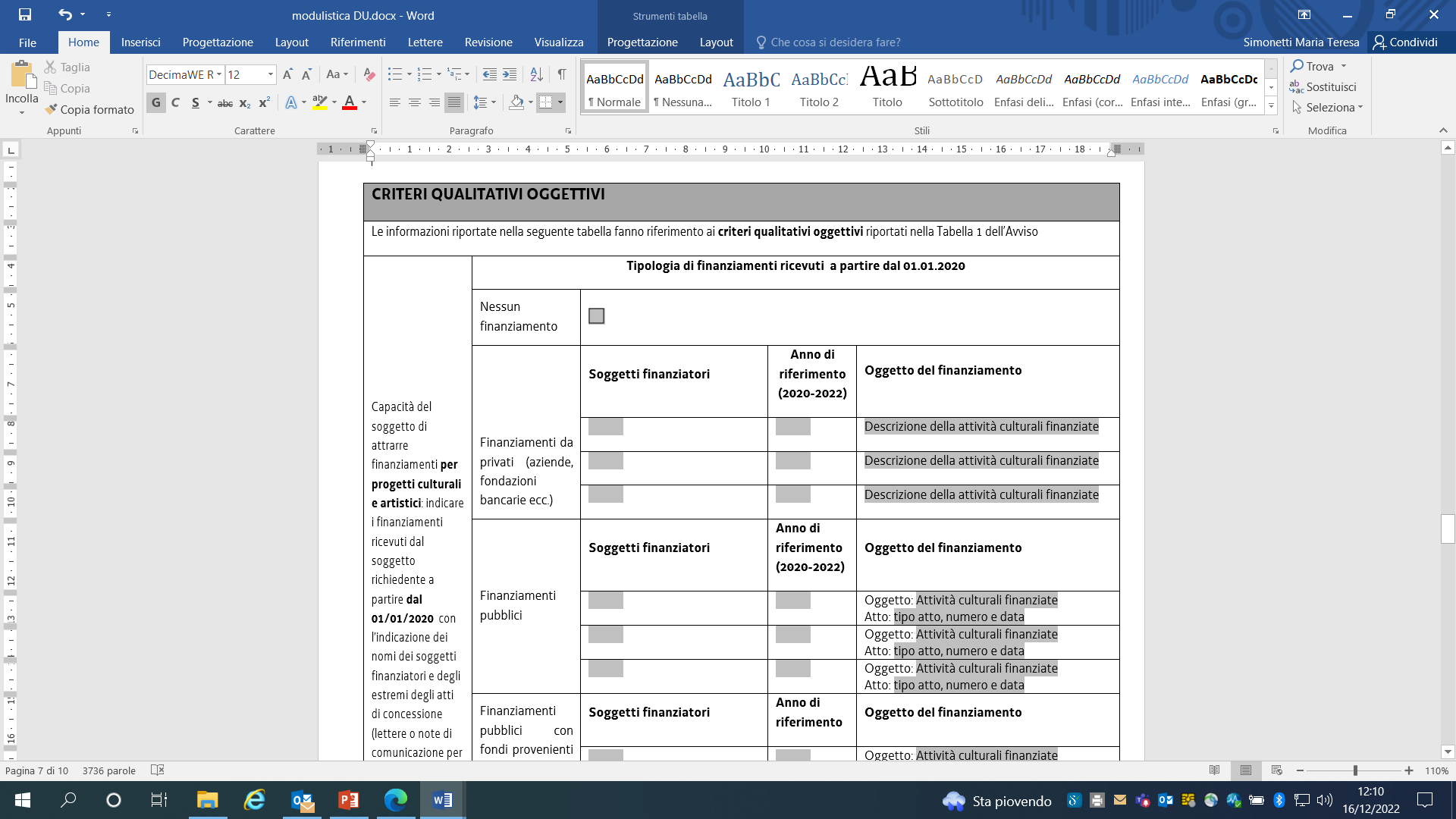 il modello deve essere compilato in tutte le sue parti e salvato in pdf prima del caricamento
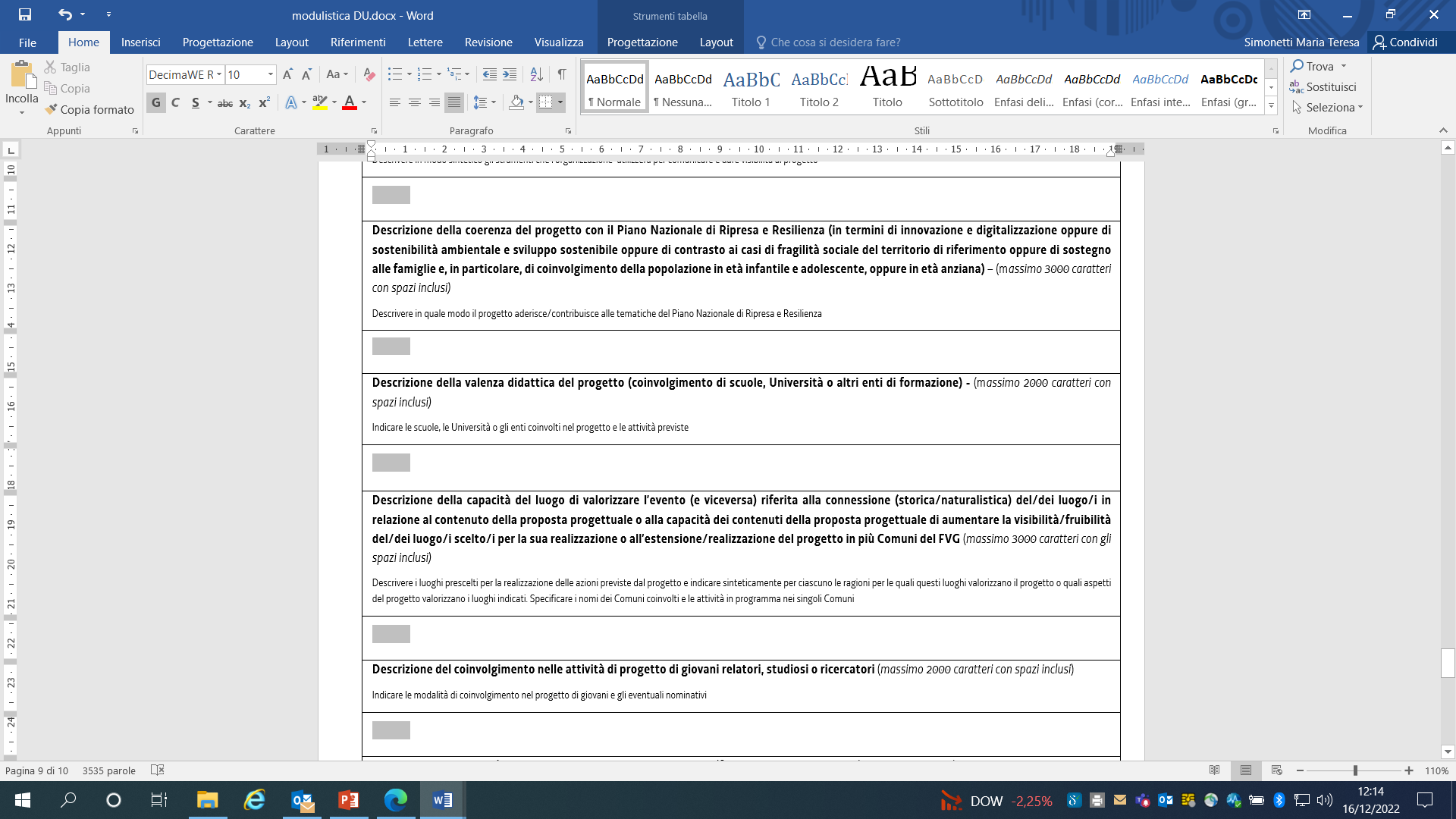 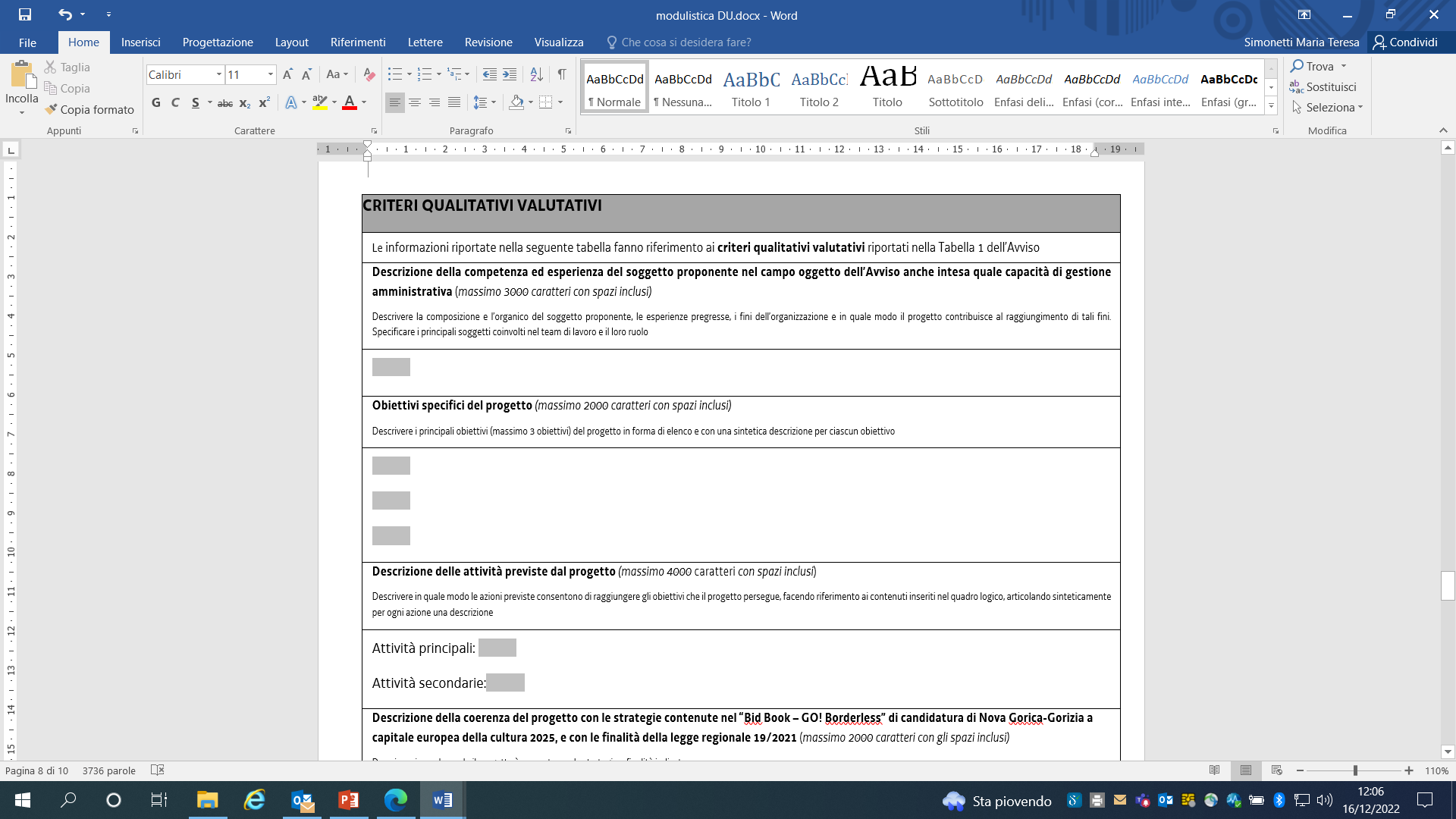 Personalizzati in base ai criteri della Tabella 1 di ogni Avviso!
PDF
Articolo 16:

Comma 4 
Qualora non siano indicate in maniera completa le informazioni richieste nel modulo per l’attribuzione del punteggio di un criterio di valutazione, non viene richiesta alcuna integrazione alla domanda stessa, con assegnazione per il criterio di un punteggio pari a 0 (zero) punti. 

Comma 5
In caso di difformità tra le informazioni desumibili dalla barratura di un campo e la corrispondente parte descrittiva, prevale l’informazione desumibile dalla parte descrittiva. 
In caso di barratura di un campo del modulo della domanda e contemporanea assenza totale di compilazione della relativa parte descrittiva viene assegnato punteggio pari a 0 (zero) punti.

Non sono irregolarità sanabili!
2. QUADRO LOGICO
PDF
Suggerimenti per la compilazione del quadro logico
Suddividere il progetto in sezioni, in parti, in base agli obiettivi 
che ci si prefigge, alle attività e ai risultati attesi

Per ogni sezione indicare quali sono i partner coinvolti, o gli eventuali 
soggetti esterni che collaborano, e le attività di ciascuno

Indicare il periodo in cui è prevista quella specifica attività 
e le risorse, anche finanziarie, che sono necessarie al suo svolgimento

Capacità di sintesi e livelli di priorità!
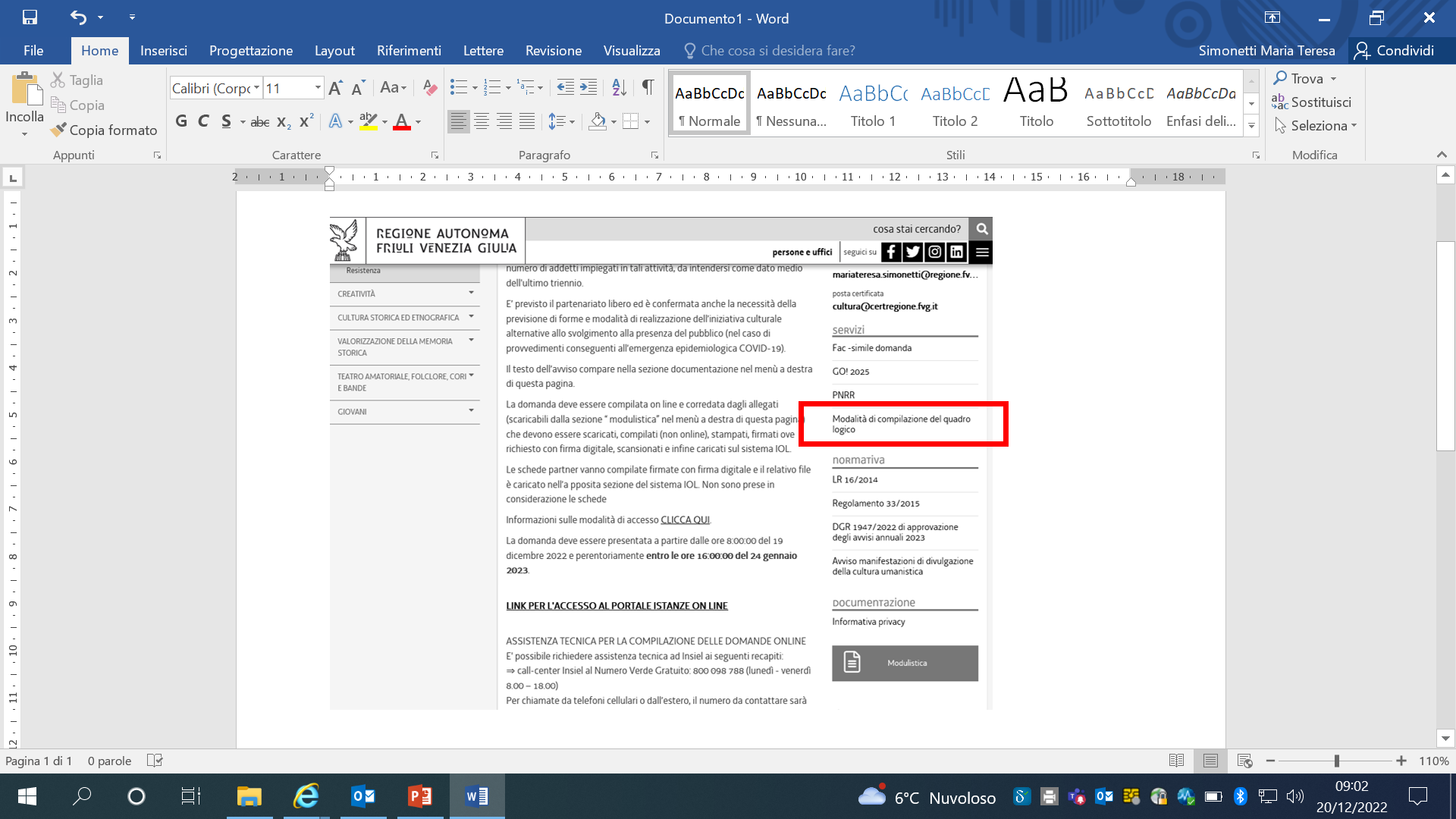 3. SCHEDA/E PARTNER firmata/e digitalmente
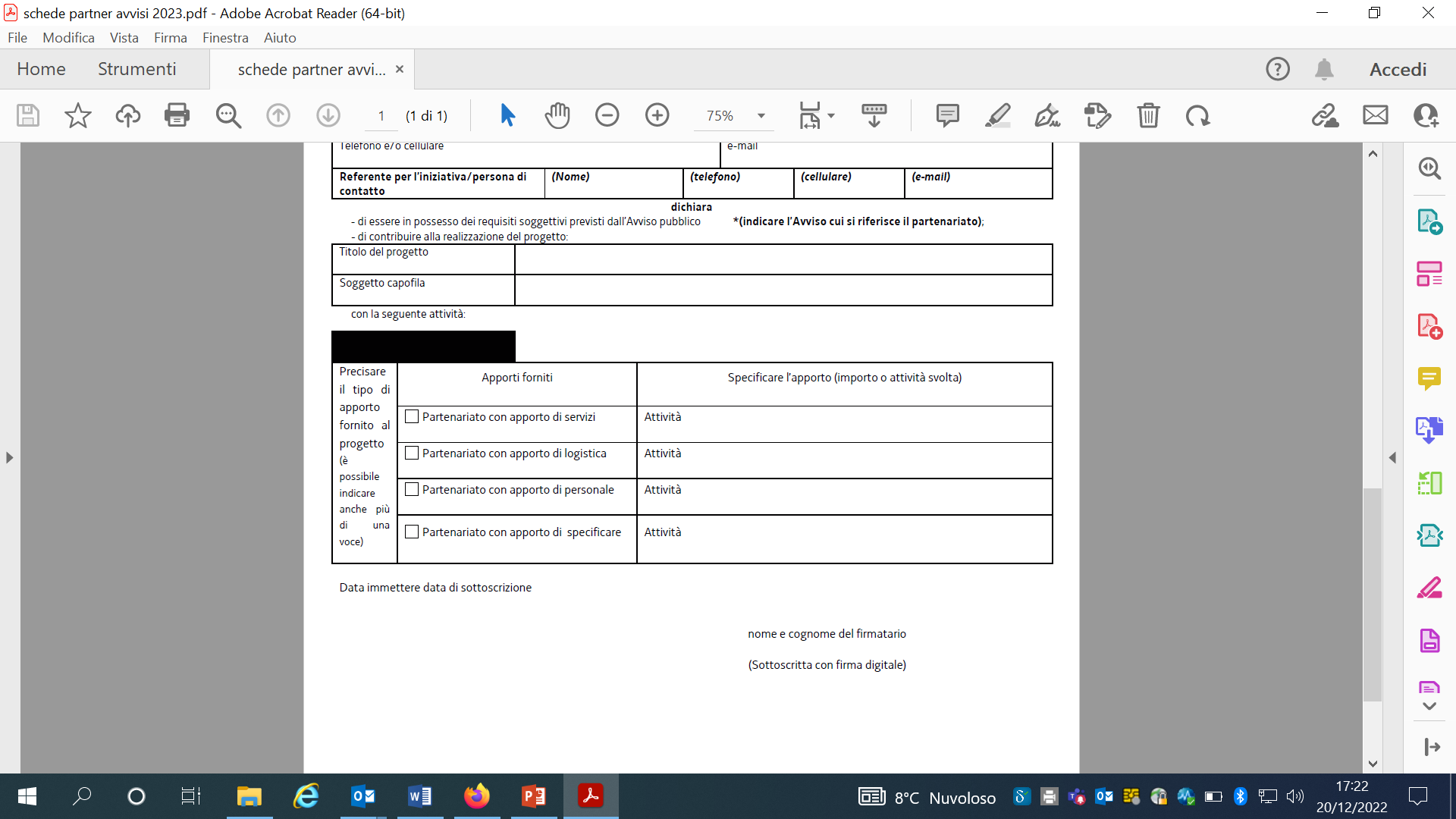 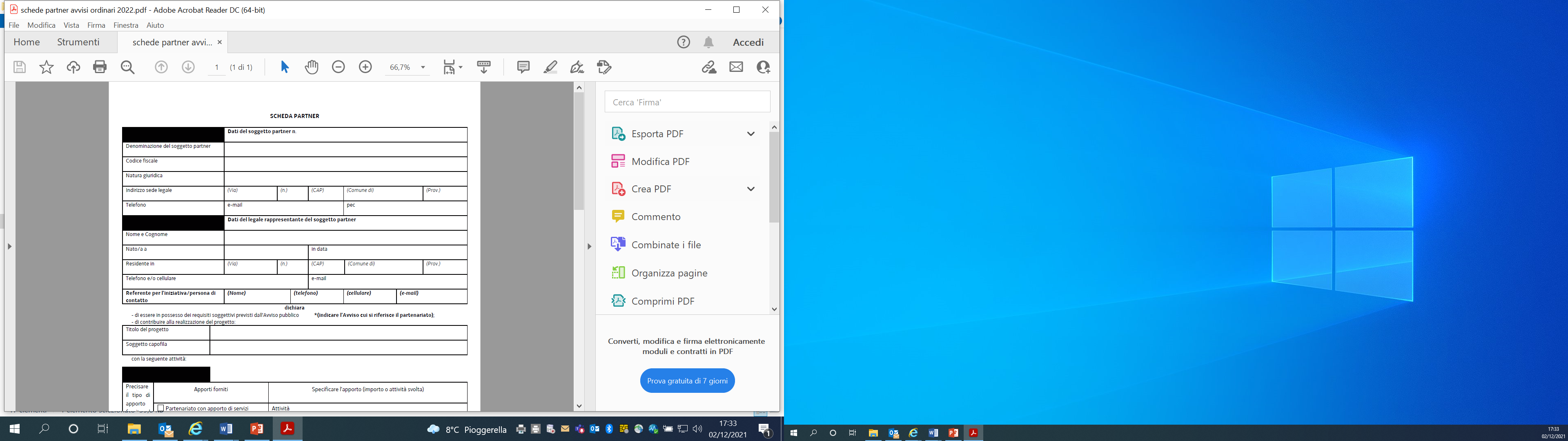 Non serve allegare la carta d’identità
4. PROCURA
per la presentazione della domanda
(soggetti privi di SPID)
 
+ documento d’identità del legale rappresentante
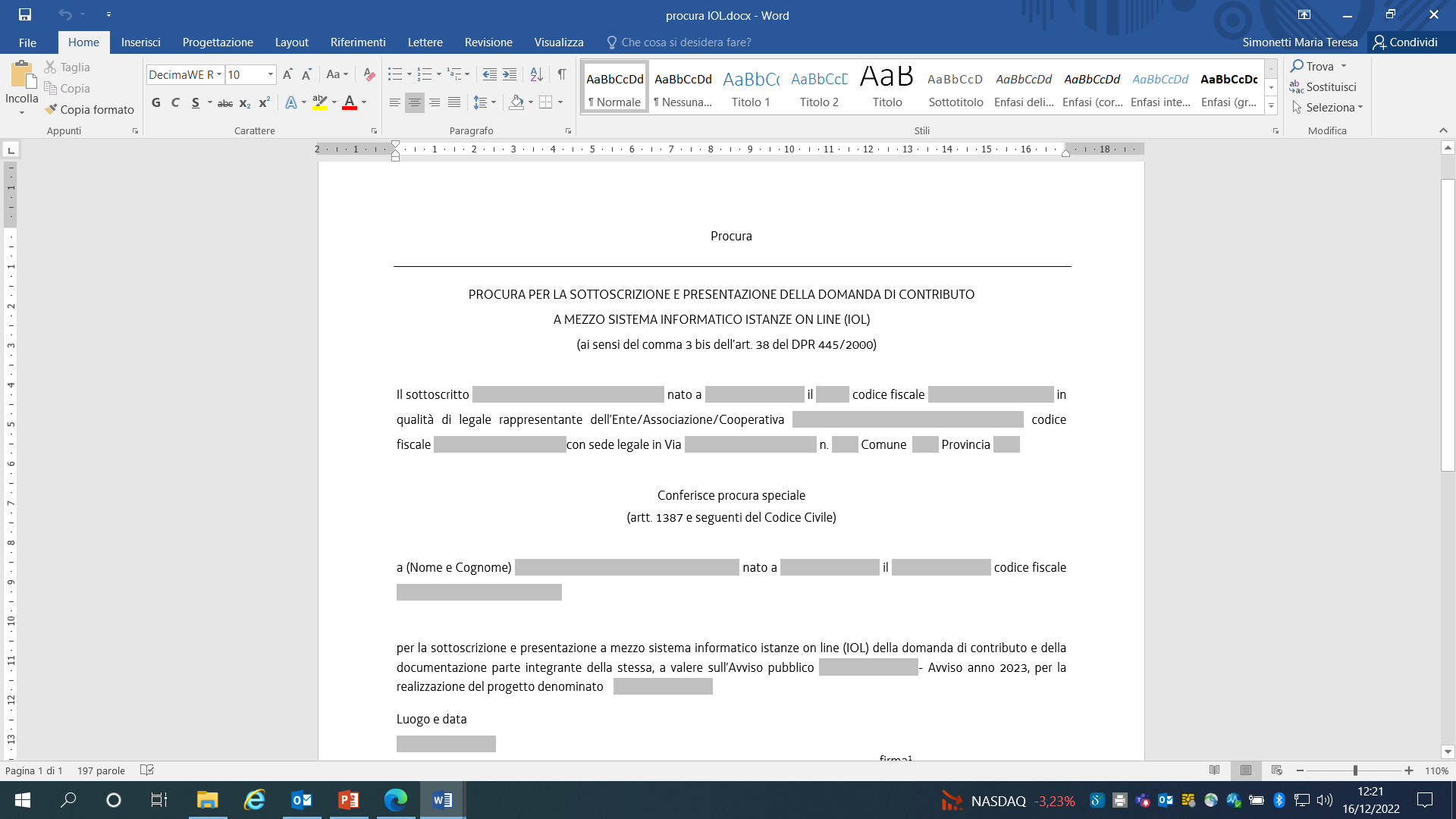 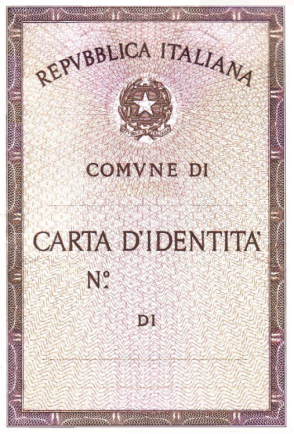 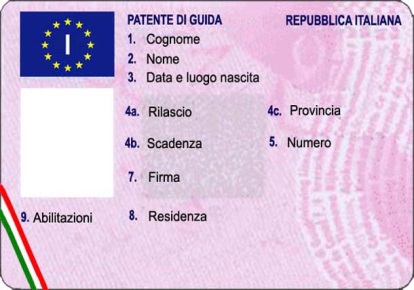 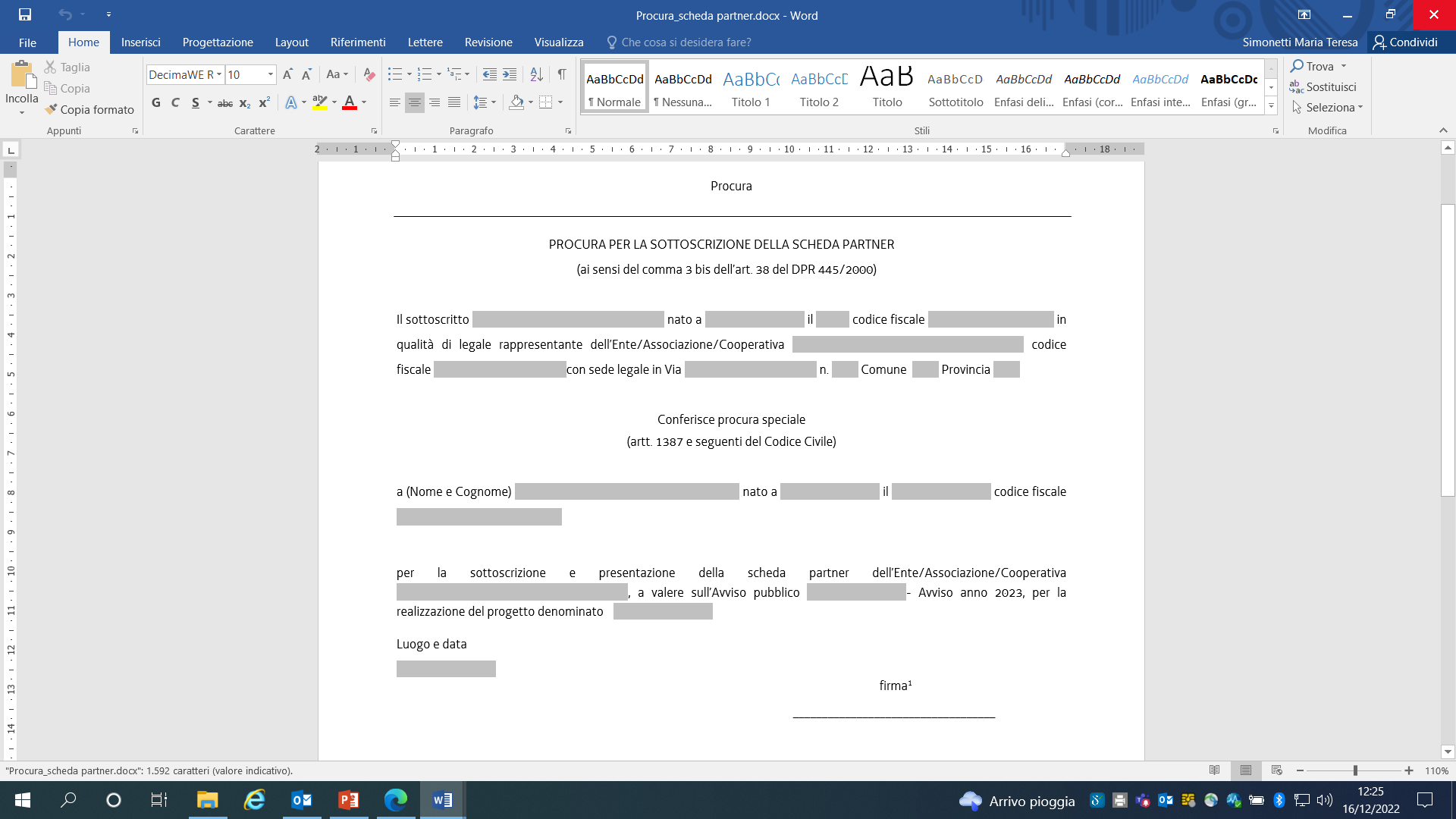 5. PROCURA 
per il partner privo di firma digitale
+ documento d’identità del partner
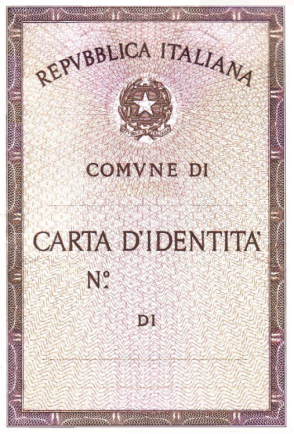 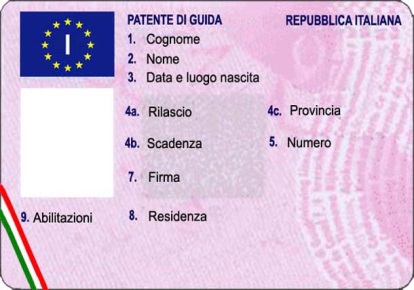 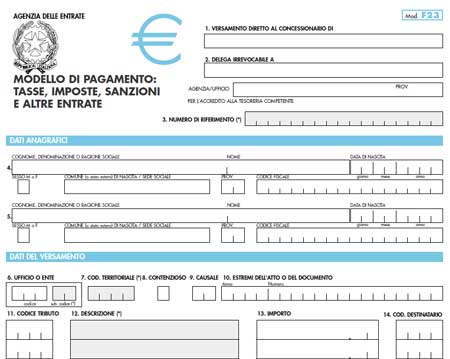 6. MODELLO F23 / F24 
attestante il pagamento della marca da bollo di euro 16,00


Indicazioni per la compilazione dell’F23:

CAMPO 4: dati del soggetto richiedente
CAMPO 6: codice della Direzione prov.      	 	dell’Agenzia delle Entrate 
	attinente alla sede del richiedente 
CAMPO 10: Anno “2023” N. “DGR 1947/2022” 
CAMPO 11: codice tributo “456 T” 
CAMPO 12: descrizione “imposta di bollo 
	per Avviso … ” (indicare la 	denominazione dello specifico 	Avviso per cui si presenta 	domanda)
CAMPO 13: importo 16,00 euro
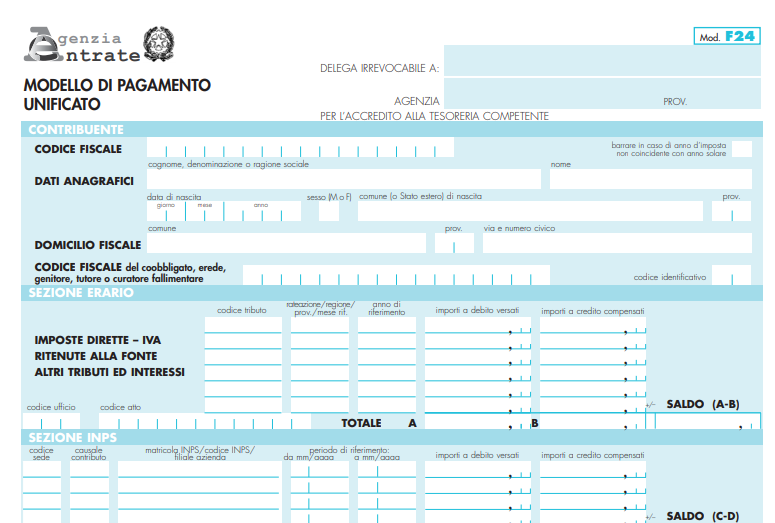 GLI ERRORI DA NON COMMETTERE 
DURANTE LA COMPILAZIONE DELLA DOMANDA
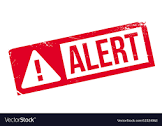 Contributo richiesto

La domanda è inammissibile se il contributo richiesto 

non rispetta i limiti previsti per il singolo Avviso.
Compilazione del piano finanziario
Il totale complessivo 
DEVE CORRISPONDERE 
al contributo richiesto 
per l’iniziativa.

Attenzione alle percentuali massime ammissibili!

Spese generali 30%
Spese per l’acquisto di beni strumentali 20% 
Spese per il personale amministrativo 30%
(rispetto al contributo richiesto)
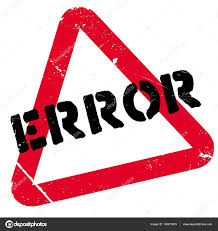 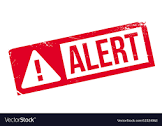 Caricamento del file «informazioni 
per l’attribuzione dei criteri qualitativi»


l’applicativo vi chiederà obbligatoriamente un solo allegato, 
il modulo INFORMAZIONI PER L’ATTRIBUZIONE 
DEI CRITERI QUALITATIVI (descrizione del progetto)

se erroneamente viene caricato un allegato diverso
ai sensi dell’Avviso la domanda è INAMMISSIBILE
Caricare tutti gli allegati!
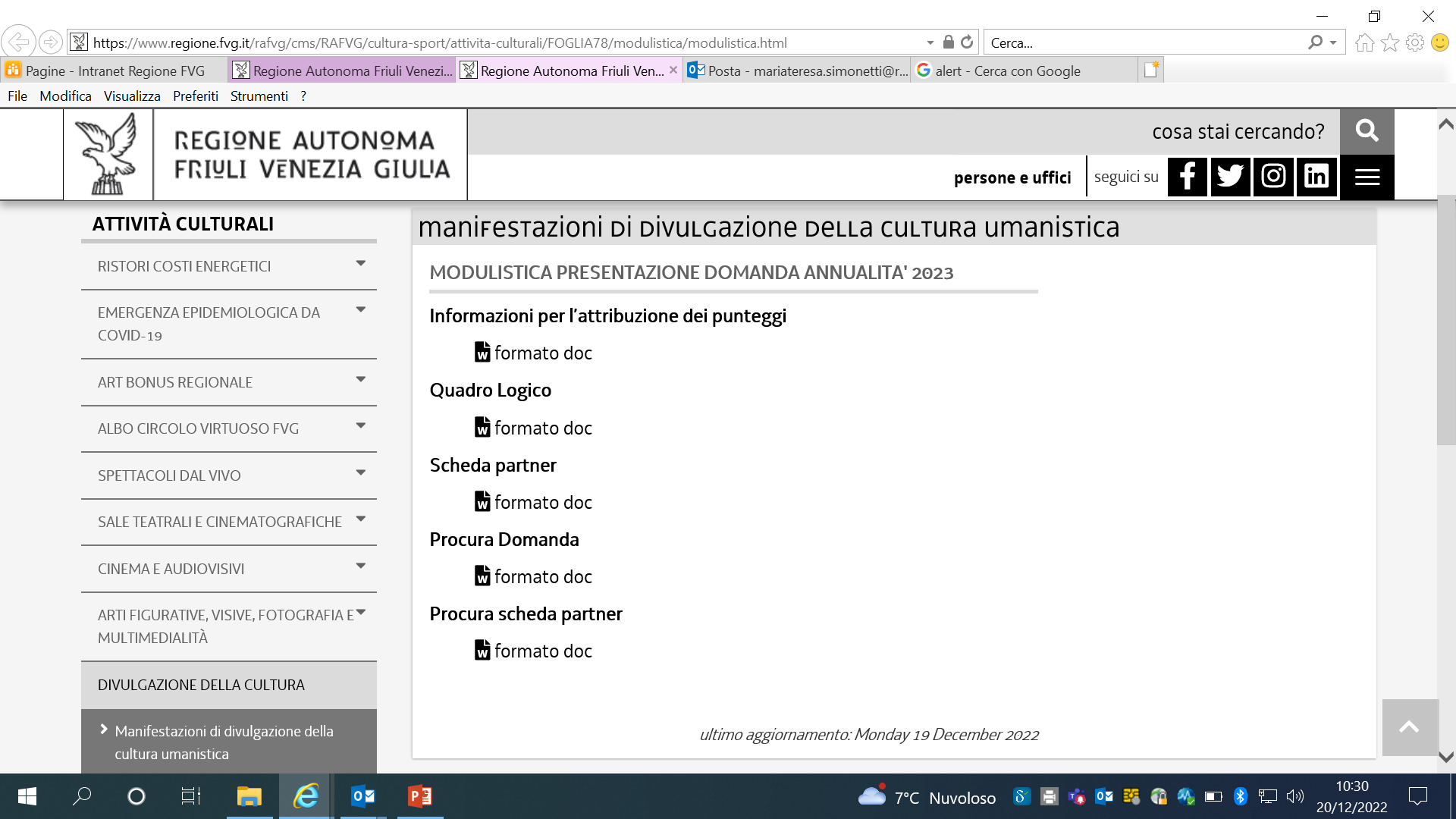 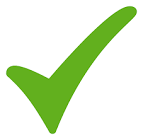 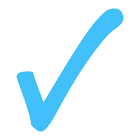 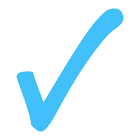 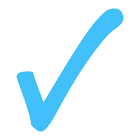 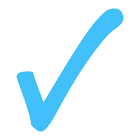 Opzione A
il partner ha firmato digitalmente la scheda
allegare la scheda firmata digitalmente
Schede partner
Opzione B
il partner non è munito di firma digitale e firmerà a mano la procura, mandandovi anche il documento d’identità
            allegare la scheda firmata digitalmente 
+ procura con firma autografa del partner + CI del partner
il partner è considerato tale 
solo se compila e sottoscrive la relativa scheda!
ATTENZIONE!
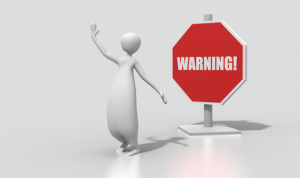 Nel caso in cui il Servizio chieda 
INTEGRAZIONI 
alla domanda di contributo, 
le stesse devono essere trasmesse 
entro il termine massimo di 10 giorni, 
pena l’inammissibilità della domanda!
Grazie per l’attenzione e buon lavoro!
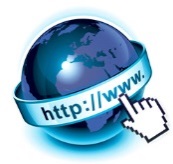 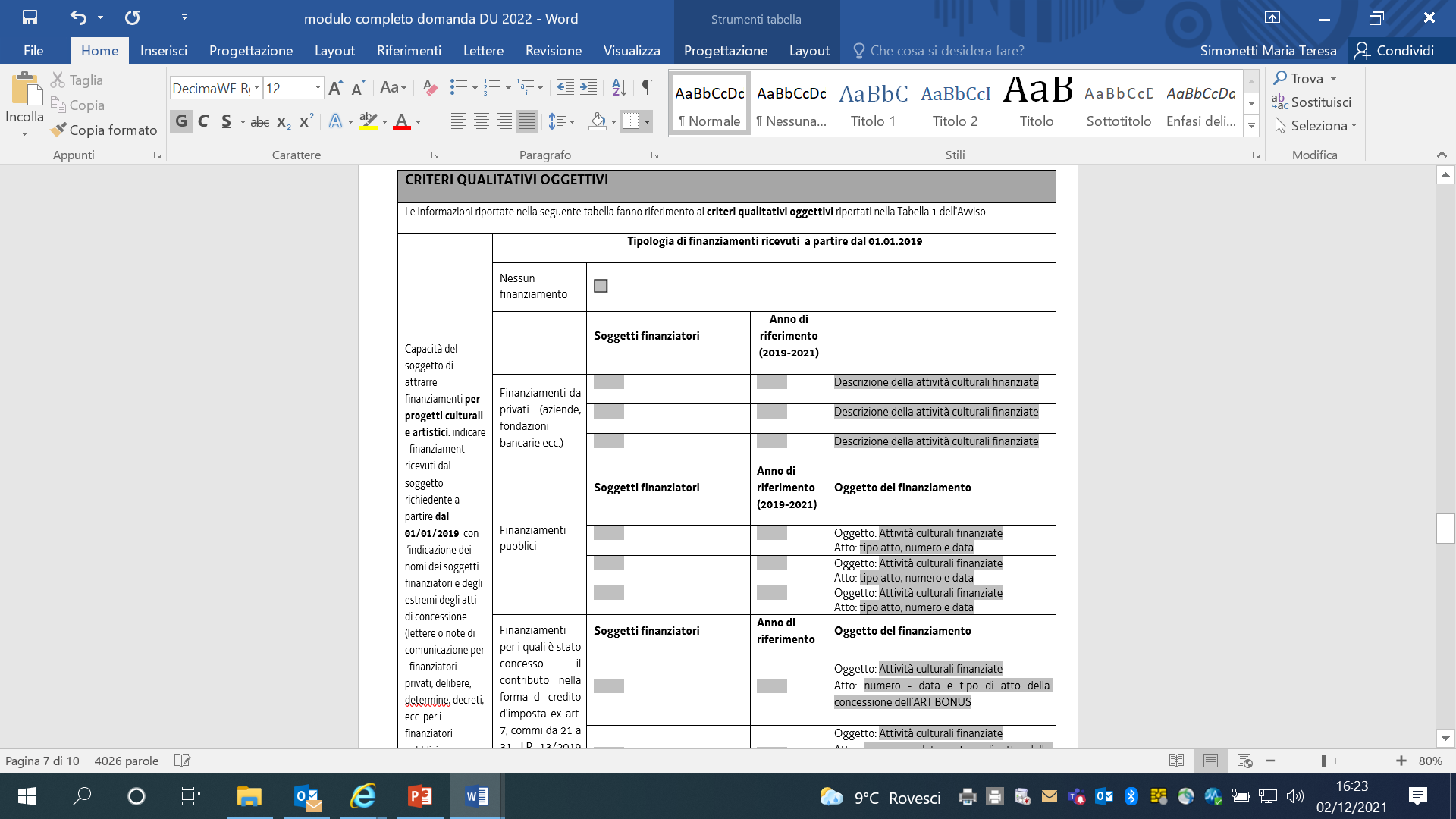 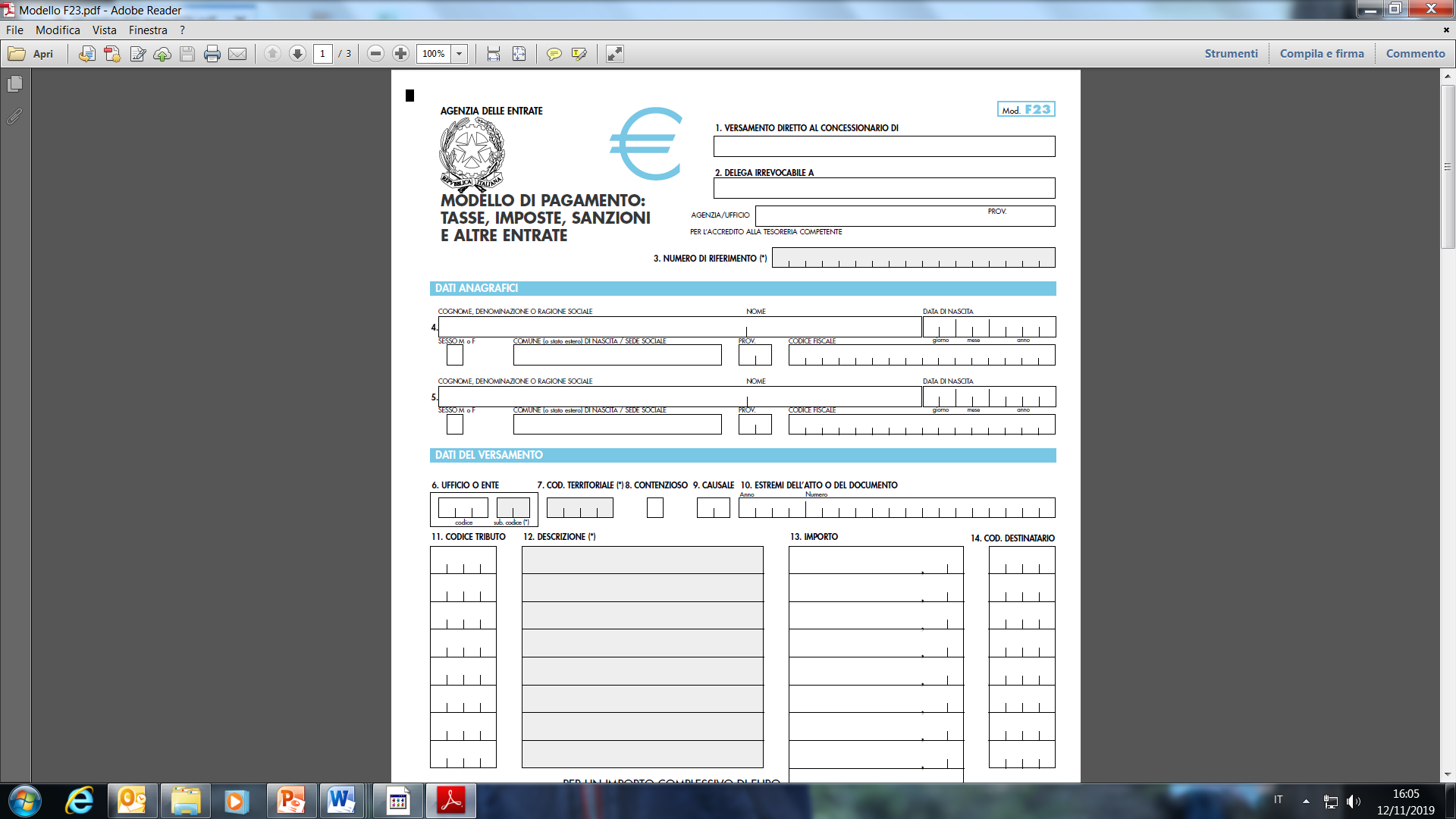 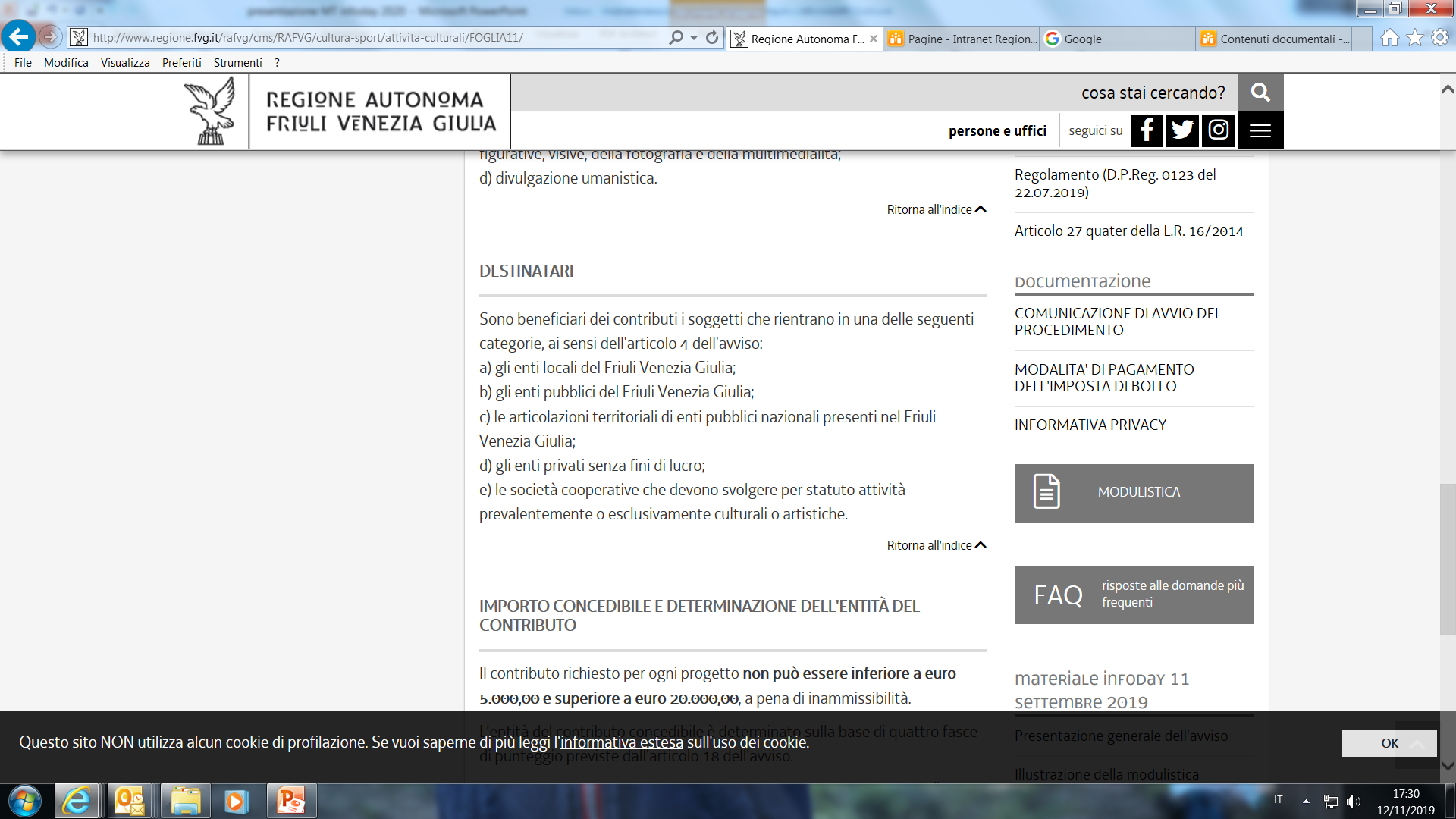 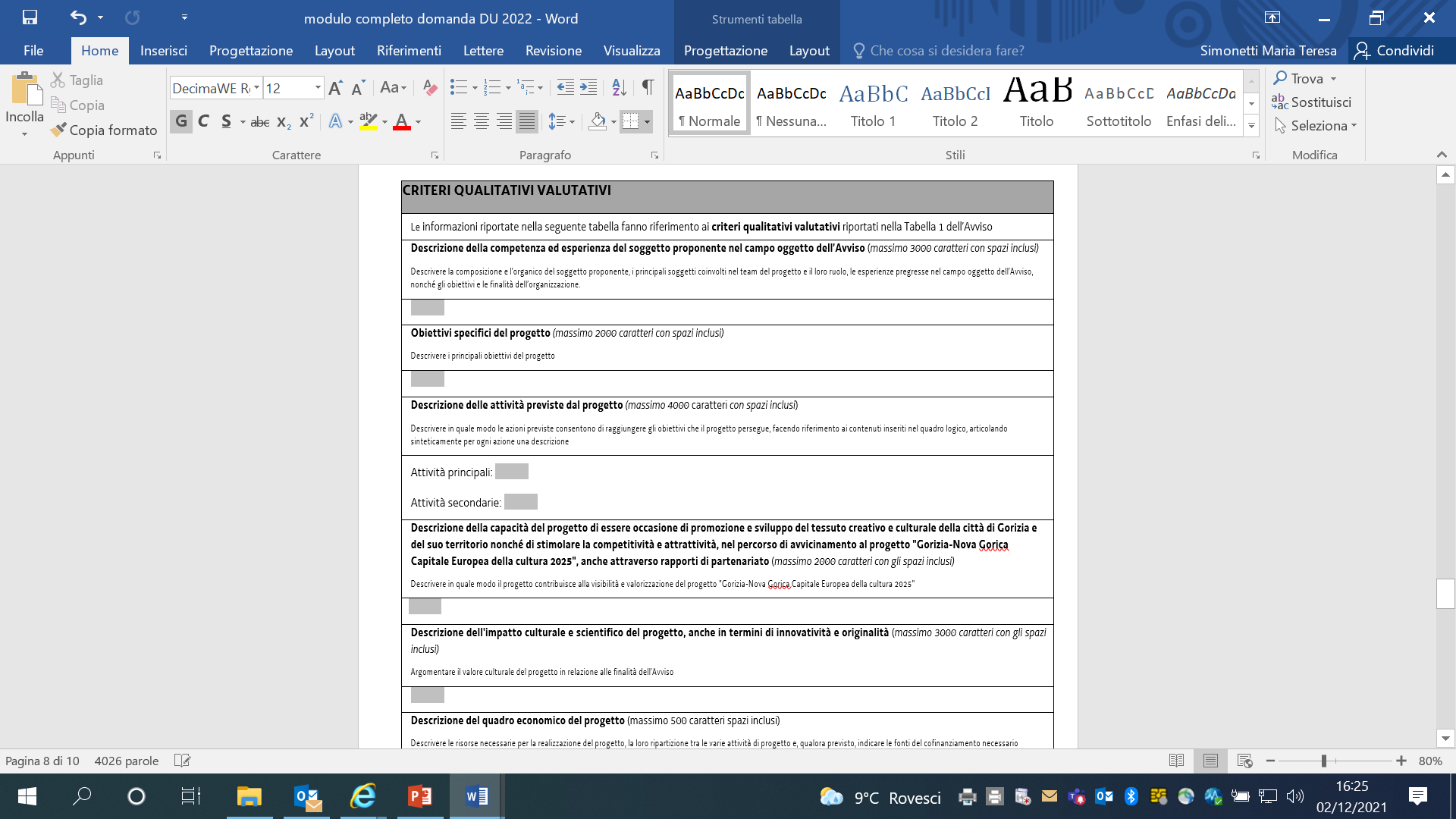 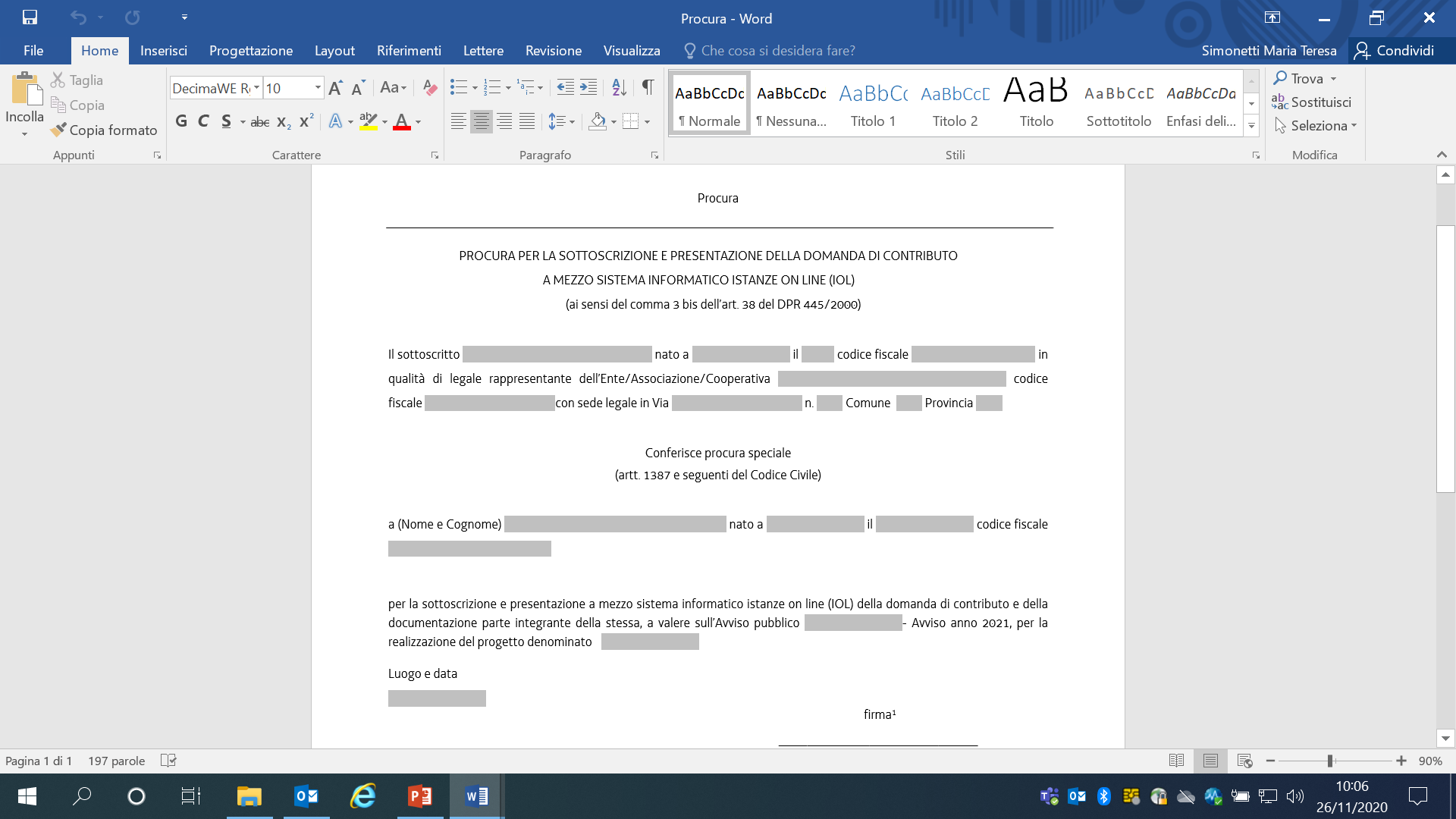 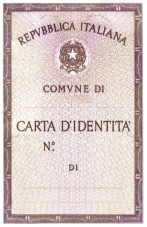